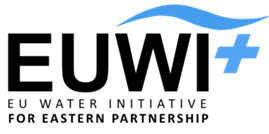 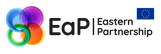 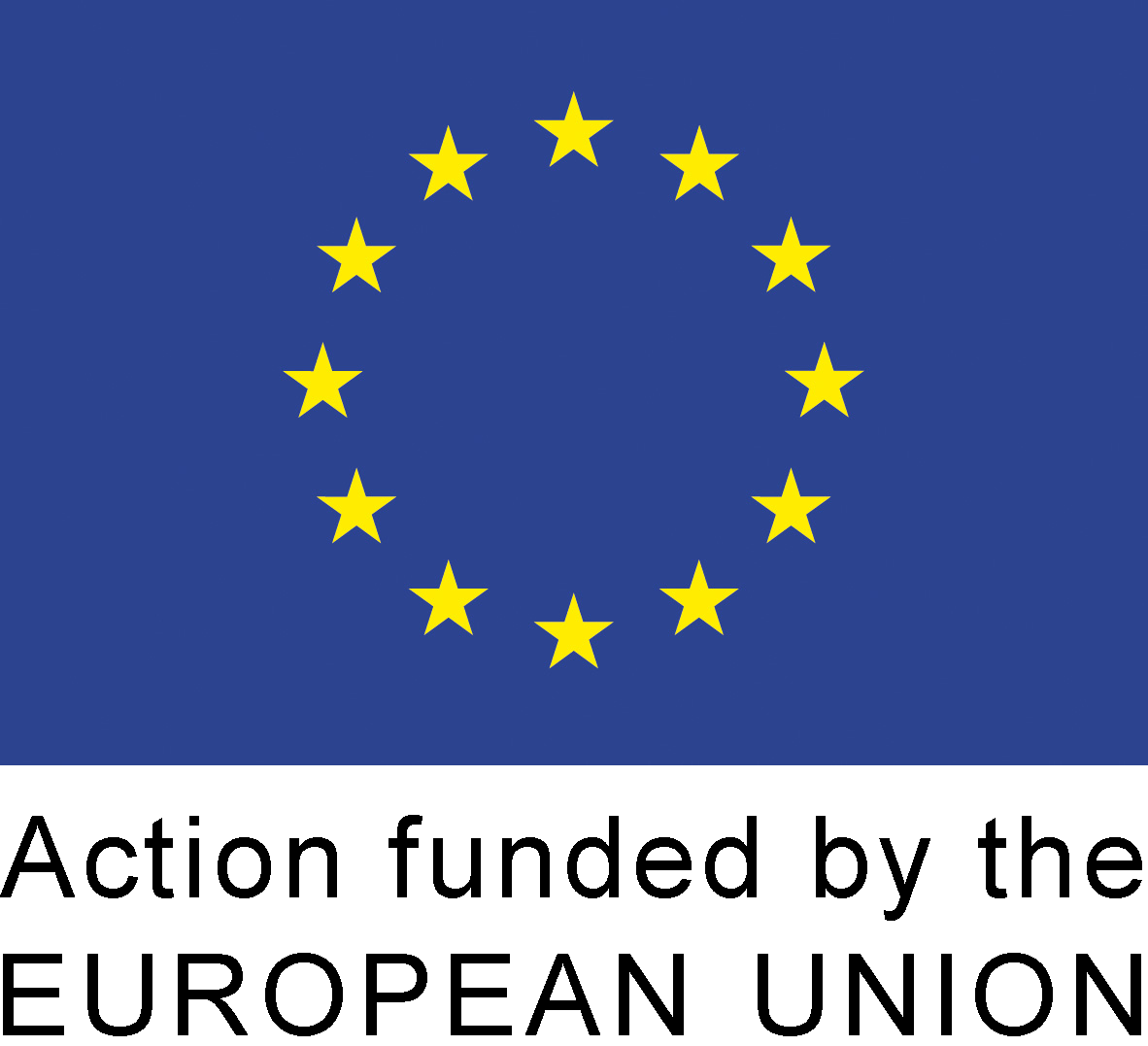 European Union Water Initiative plus for Eastern Partnership
National Policy Dialogue on water policy in MoldovaUpdating Strategy and Action Plan for WSS in Moldova
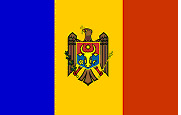 Alexander PoghosSIan, Alpha Plus Consulting

Chisinau, JUNE 15, 2018
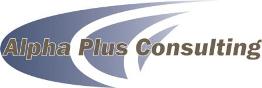 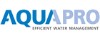 Project overview
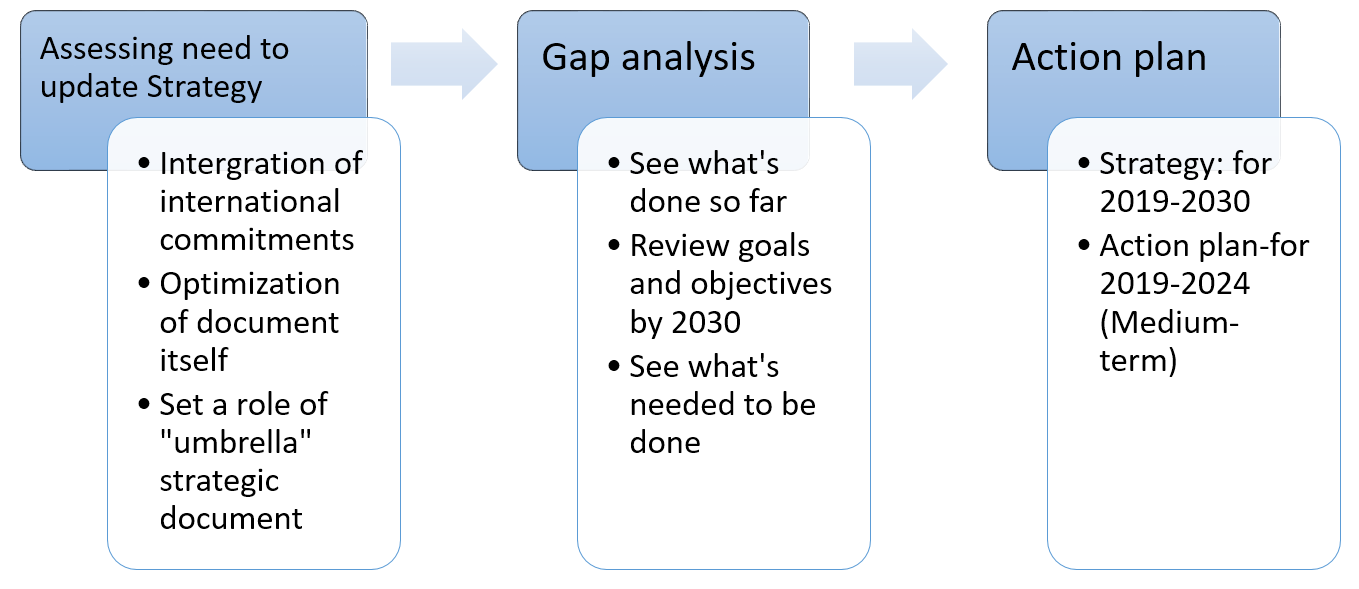 Plus PFM component
2
Assessing need to update strategy
Integration of international commitments
SDG 6 (clean water and sanitation) commitments (Priority 10 in M2030)
Protocol on Water and Health (NP 16-25)
EU-Moldova Association agreement  
Directives:
Directive 91.271.EEC urban waste water treatment
Directive 98.83.EC on quality of water for human consumption
Directive 2000.60.EC establishing framework for Community action in water policy
Espoo Convention
Bilateral conventions with Romania and Ukraine
Others
Harmonization
Timing (from S.14-28 to S.19-30/AP.19-24), 2030 being target year for all key docs
Terminology
Actions
3
[Speaker Notes: National legislation
Law on Water 272 (changes in process)
Environmental Strategy for 2014-2023 and its action plan (April 2014)
River Basin Management Plans for the rivers Prut and Nistru
Regionalisation]
Bringing in key policy adjustments
Master Plan (country-level inventory-taking and mapping of WSS infrastructure needs)

Efficient donor  and development partner coordination of efforts

Wastewater sludge treatment

Mandatory subscription of users to any (centralized or local) water supply and wastewater removal systems (critical for investment decisions)

Realistic terms for EU directives fulfilment
4
[Speaker Notes: National Plan for Planning the Territory (obsolete), code of urbanism and construction. Documents are the same, calling them differently. Land development plan. Master plan is a part of Plan of Urbanism. National Spatial Plan. Also called WSSP


Defining the obligations and responsibilities between each institution involved in the investment planning process and creating mechanisms for ensuring communication and interaction between all the stakeholders; 
• Prioritizing the investments in water and sanitation infrastructure based on a detailed analysis of the situation, and of technical and institutional options; 
• Developing a short, medium, and long-term phased investment plan for urban and rural water and sanitation infrastructure.]
Done so far
Review of WSS strategy

Review of status and process of development of other key documents

Stakeholder interviews 

Review of action plan status and progress
5
GAP Analysis
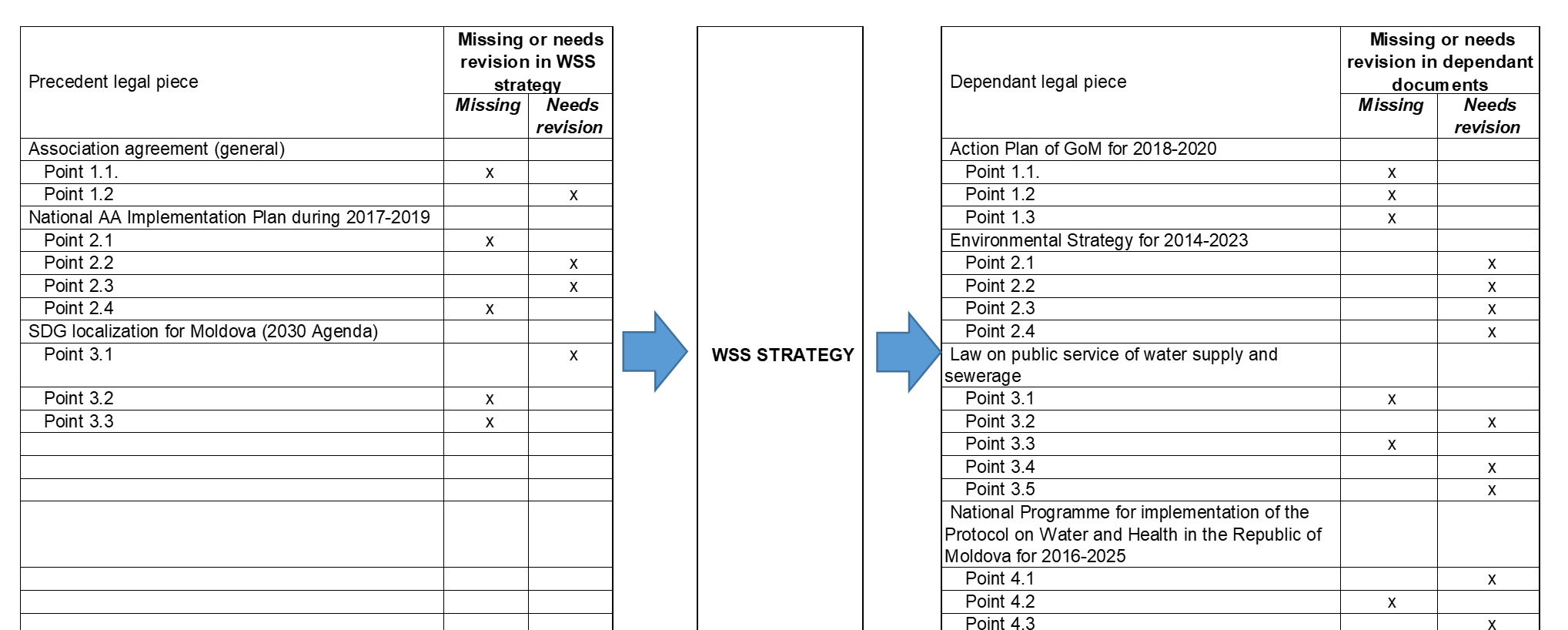 6
Action plan
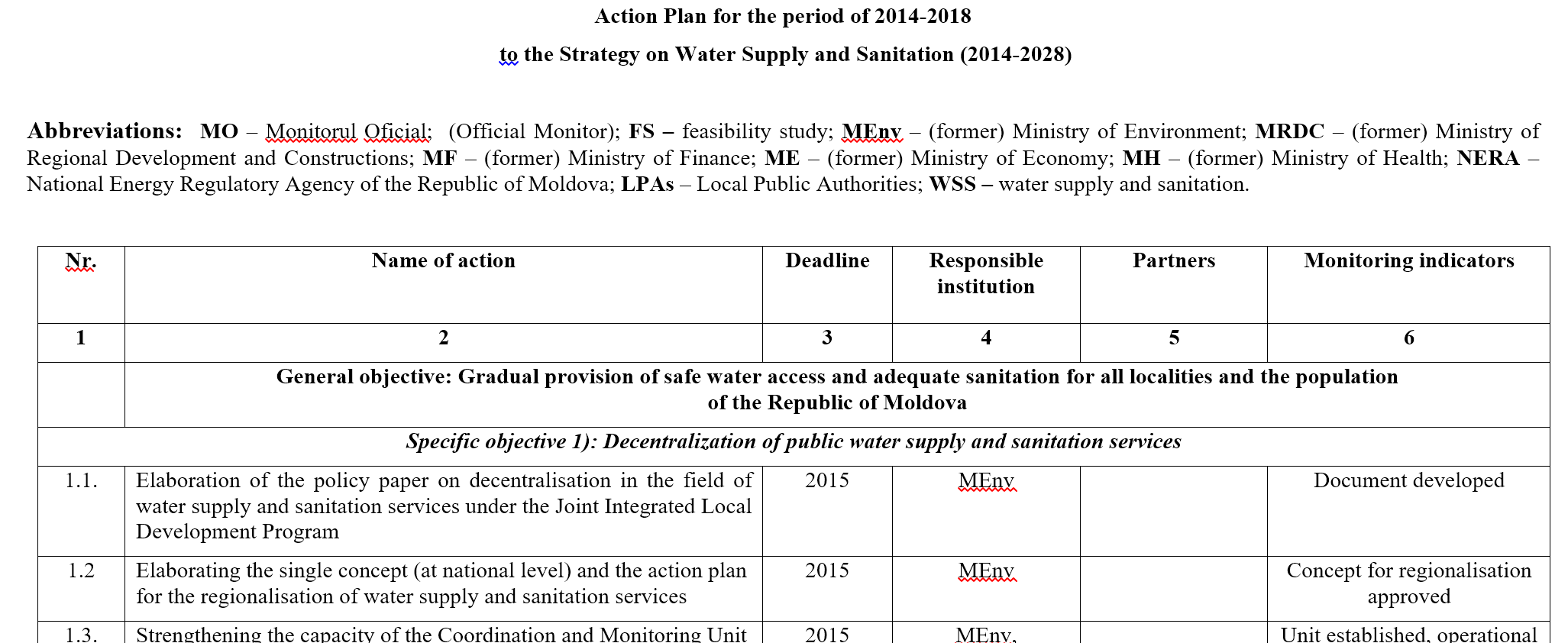 7
Action Plan logical flow-chart
O.A.P. SANITIZED
OLD ACTION PLAN
FILTERING ON
EXECUTION AND IMPORTANCE
NEW ACTION PLAN
POLICY ADJUSTMENTS (conversion from Str. to AP)
PRIORITIZATION andPLAUSIBILITY REVIEW
NEW (ongoing and upcoming) PLANS/INITIATIVES
8
As a result we will have
“Umbrella” strategic document for stakeholders (government agencies, development partners, investors etc.) to refer to and use a guide for specific complementary (rather than duplicating) engagements

Proposal to shift deadlines for compliance  with WSS related EU Directives to have a more realistic set of deadlines 

Action plan with prioritized and realistically assessed measures (can partly repeat/overlap or serve as a guide for other action plans, but NOT CONFLICT with them)
9
PFM Component
NOT solely about budget allocations to the WSS sector, BUT budget decision makers (Executive and Legislature) must receive evidence on WSS expenditure effectiveness and their direct linkage to SDG targets and other international commitments of Moldova
WSS policy must be adequately and effectively reflected in various elements of the budget cycle 
Address common gaps between budget processes and WSS policy documents Gap exists in many sectors and in many countries at various scale and it is not a unique problem for Moldova.
10
PFM Component
GOALS 
to assist in integrating WSS related policy in the budget cycle
to improve informed decision-making on WSS related public finance
11
Enhancing Integration of WSS Strategy with National Budget
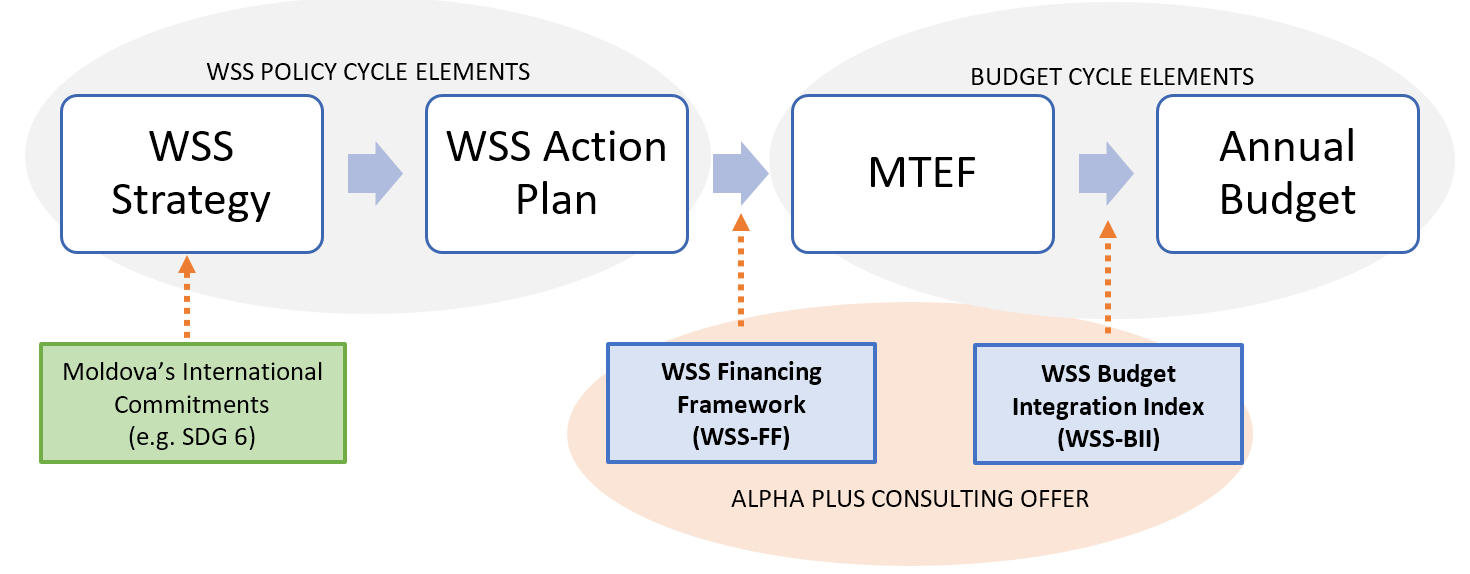 12
WSS Budget Integration Index Tool in Moldova
Systemic approach and objective validation of the progress towards WSS integrated PFM system in countries
Setting a baseline, prioritization and helping with formulation of a reforms agenda for WSS integration (guidance for formulating the country’s reforms directions and agenda)
Allows a cross-country comparison, especially relevant in the regional context
Platform for cooperation framework with development partners – extremely relevant and important in the case of Moldova
13
SDG 6 Budget Integration Index Tool in Moldova
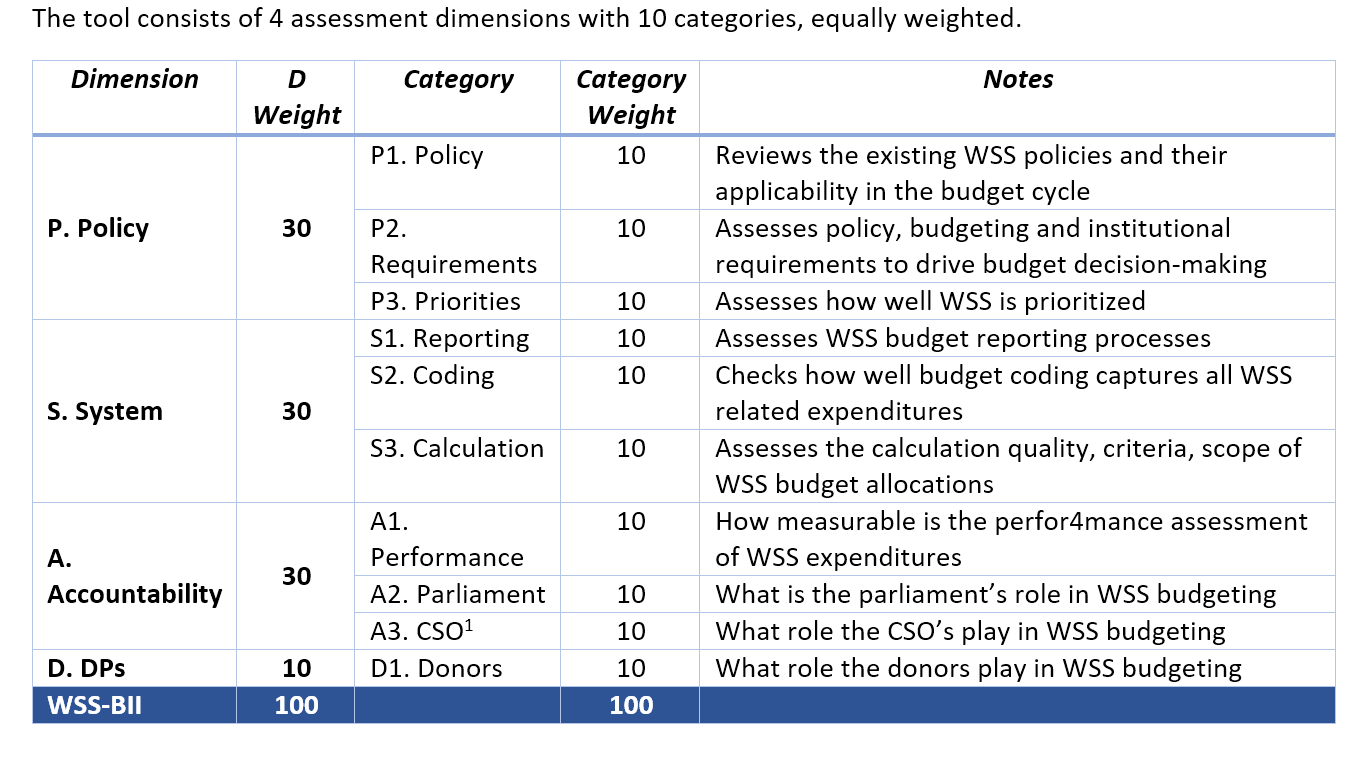 14
SDG 6 Budget Integration Index Tool: benefits for countries
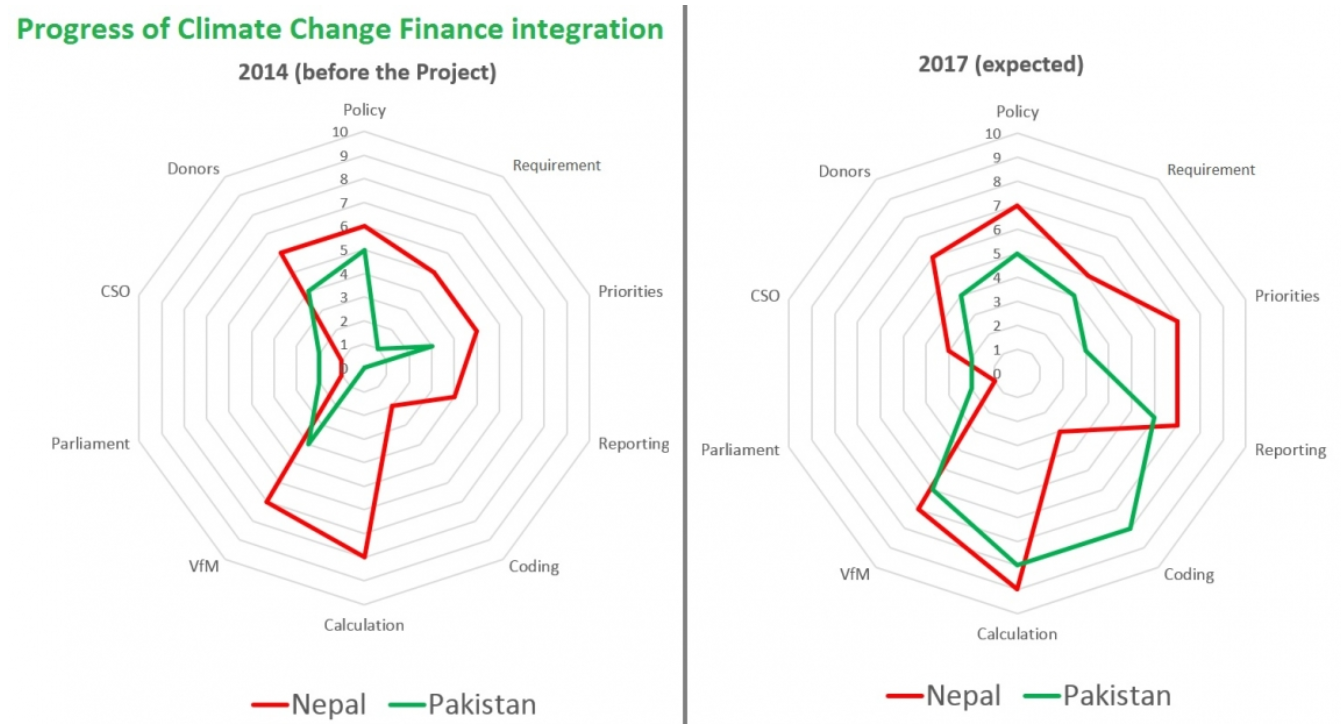 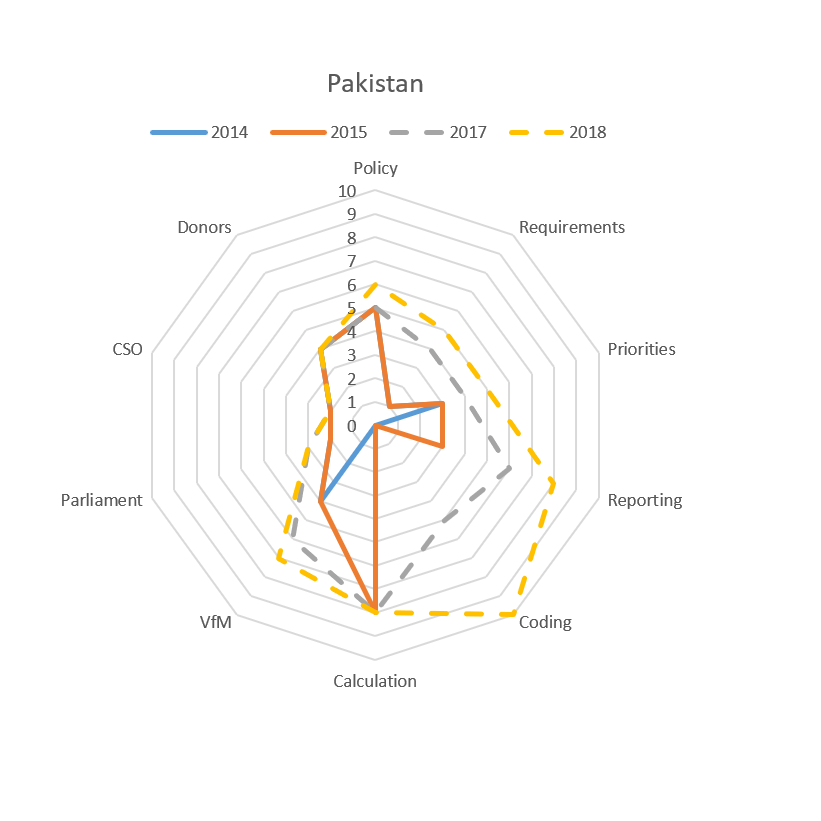 15
Introducing and Institutionalizing WSS Financing Framework
The Goal of the WSSFF is to better inform the MTEF process and consequently the budget decisions by providing comprehensive picture on:

i) financing needs of the sector over the strategic period (demand for resources to fully execute the plan)
ii) existing commitments (committed resources often based on historical financing patterns, signed loan or grant agreements and current forecast on supply of existing resources, including household and private sector)
iii) variance (financing gap) – not only numerical value, but also prioritization and scenario filling in thereof
16
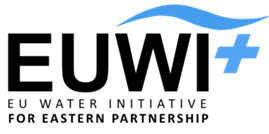 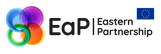 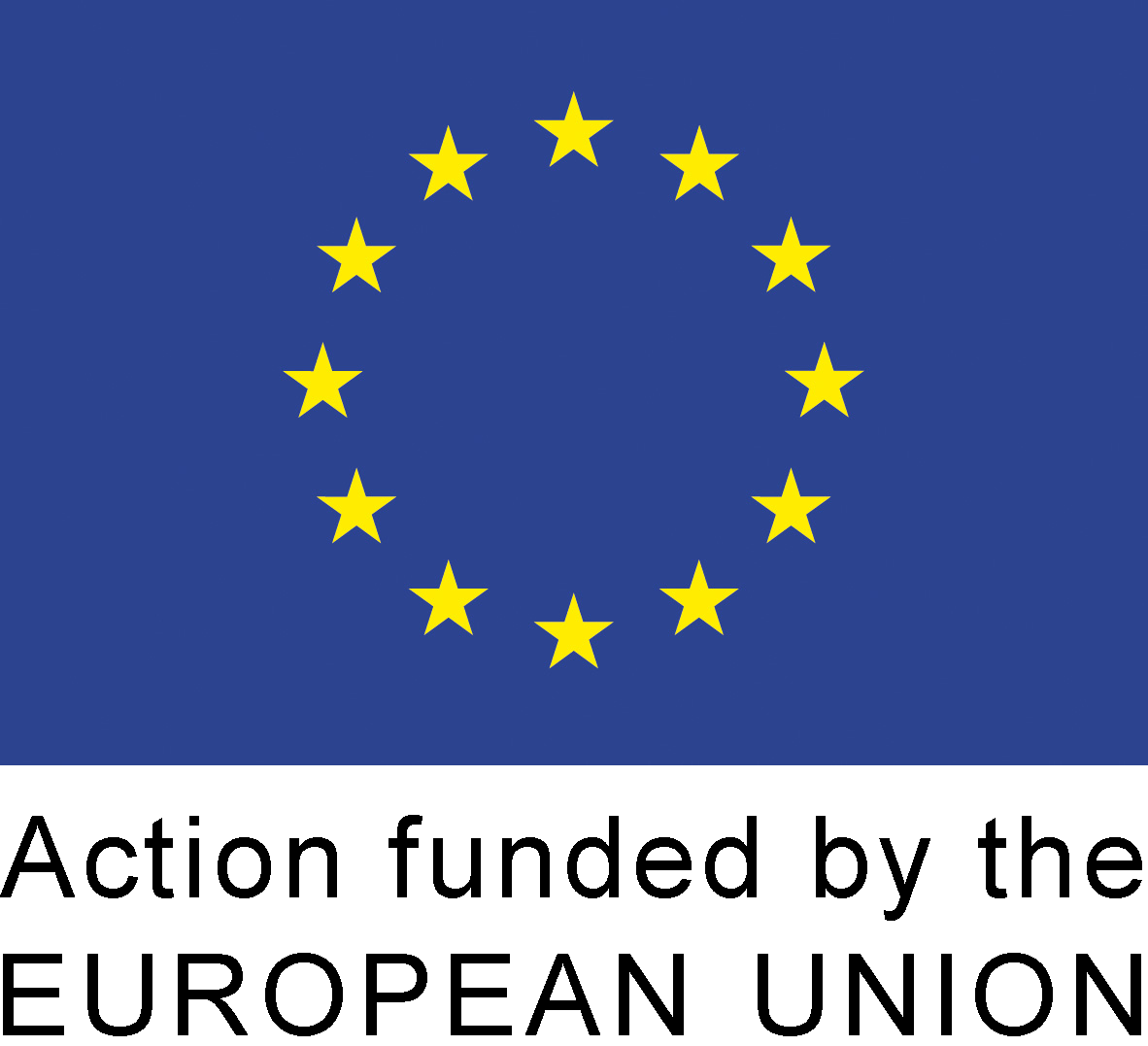 European Union Water Initiative plus for Eastern Partnership
THANK YOU
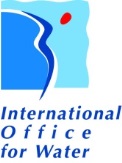 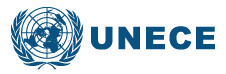 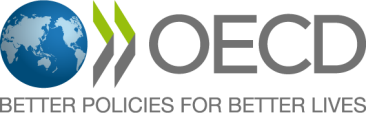 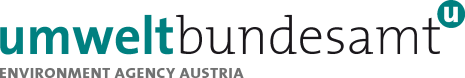